آداب المزاح
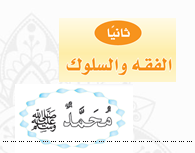 آداب المزاح
كان رسول الله صلى الله عليه و سلم يمزح مع أصحابه و لا يقول إلَّا حقَّاً
الوحدة1
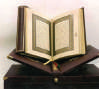 مثال على مزاحه صلى الله عليه و سلم :
كان يصف عبد الله و عبيد الله , و كثيراً من بني العباس ثم يقول :
< من سَبَقَ إِليَّ فله كذا و كذا, قال : فيستبقون إليه , فيقَعون على ظَهرِه و صَدرِه , فيُقَبِّلُهُم و يَلتَزِمُهُم >
الدرس الثالث
آداب المزاح
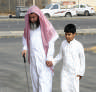 آداب المزاح :
الوحدة1
1
أحترم كبار السِّن و لا أكذب و لا أستهزئ بغيري و لا أؤذيه
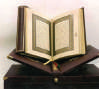 الدرس الثالث
آداب المزاح
اقرأ المواقف التالية و أحدد السلوكات التي أتجنَّبُها عندما أمزح :
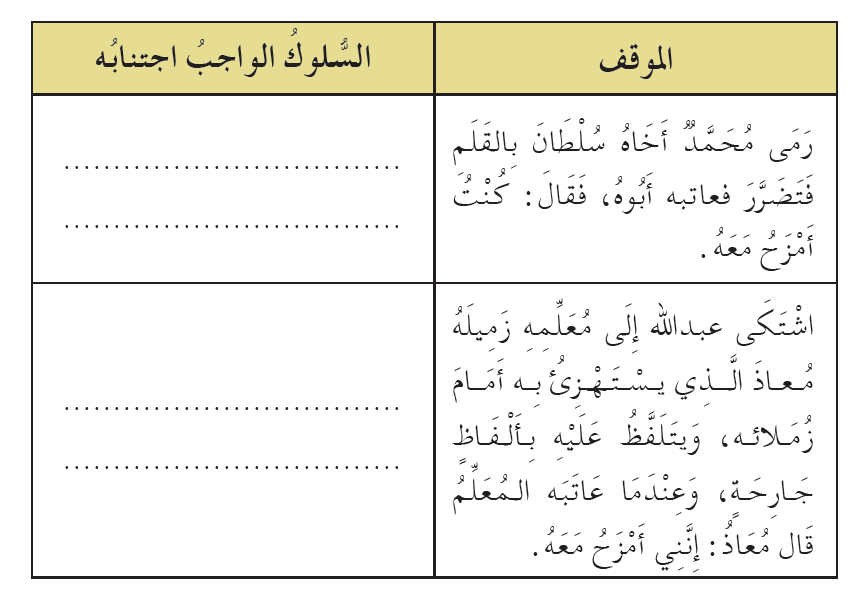 الوحدة
1
رمي الأخ بالقلم
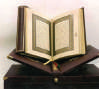 الاستهزاء بالآخرين و التَّلفظ بألفاظ جارحة
الدرس الثالث
آداب المزاح
نشاط   عبِّر عن الصور التالية بأسلوبك الخاص , و هل هي من                    أمثلة المزاح المحمود أو المذموم ؟
الوحدة
1
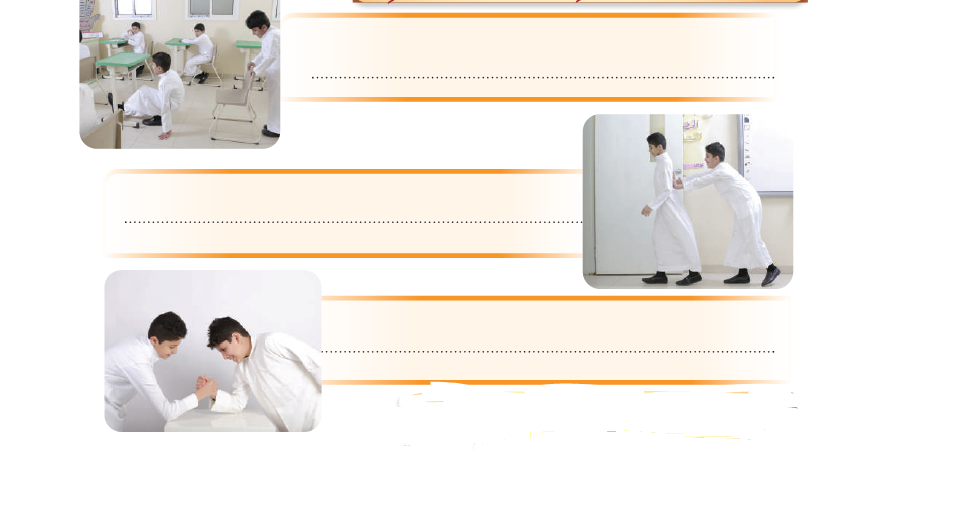 سحب الكرسي ليسقط زميلي ( مزاح مذموم )
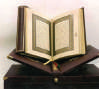 دفع الآخرين ( مزاح مذموم )
التنافس بين الأصدقاء ( مزاح محمود )
الدرس الثالث
آداب المزاح
تجدنا  في جوجل
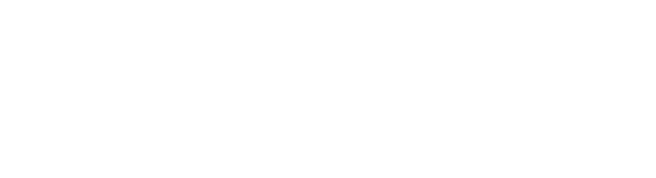 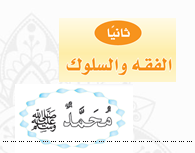 الوحدة1
لا أمزح في أمور الدين :
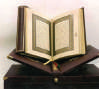 ذهب أحمد ليزور أحد زملائه و كان معه عدد من الحضور , فقدَّم لهم نصيحة ً عن خطورة المزاح في أمور الدِّين , فشكره الحضور .
الدرس الثالث
آداب المزاح
أقتدي بالرسول محمَّد صلى الله عليه و سلم في مزاحه
الوحدة
1
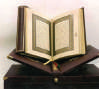 الدرس الثالث
آداب المزاح
انتهى الدرس